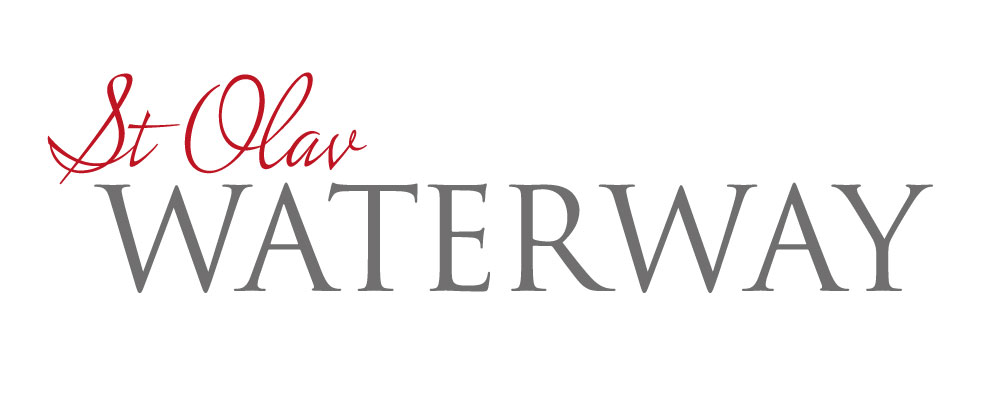 Financing: Central Baltic 1.5m€
Project period: 1.10.2016 - 31.8.2019
8 project partners
Åbo Akademi (Lead partner, Nina Söderlund)
Pargas stad
Novia UAS
Föreningen Franciscus på Kökar
Sottunga kommun
Söderhamn kommun
Östhammar kommun
Pilgrimstid Sverige
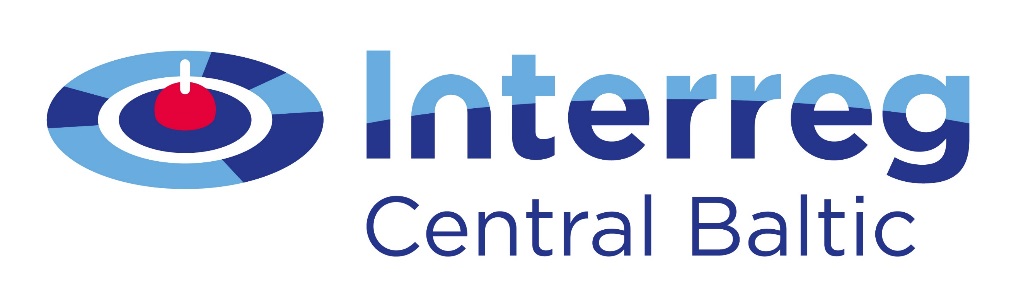 James Simpson
Project manager – 
City of Pargas

james.simpson@pargas.fi 
Tel: +358 40 488 5977

@olavinreitti 
www.facebook.com/  
www.instagram.com/
www.twitter.com/ www.soundcloud.com/
Channels
Social Media
Facebook page
Facebook groups 
 internal, work place, interest groups  
Twitter
Instagram
Soundcloud
Youtube
 Face-to-face
Seminars
Exhibitions
Associations
Other
Newsletters
Webpages
SOME thoughts
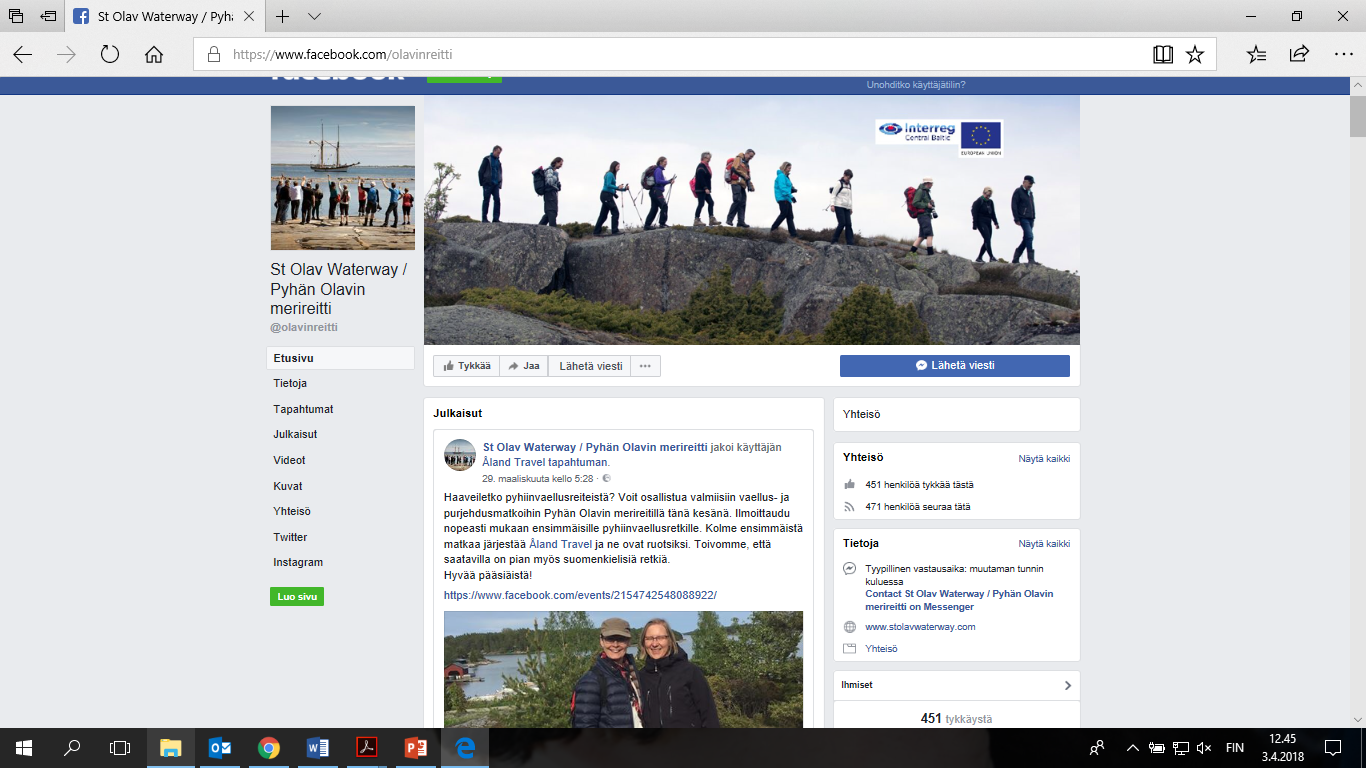 Who are your audience
Stake holders and target groups
How to reach them
What to communicate to them
What action do you wish them to take
How often
Plan
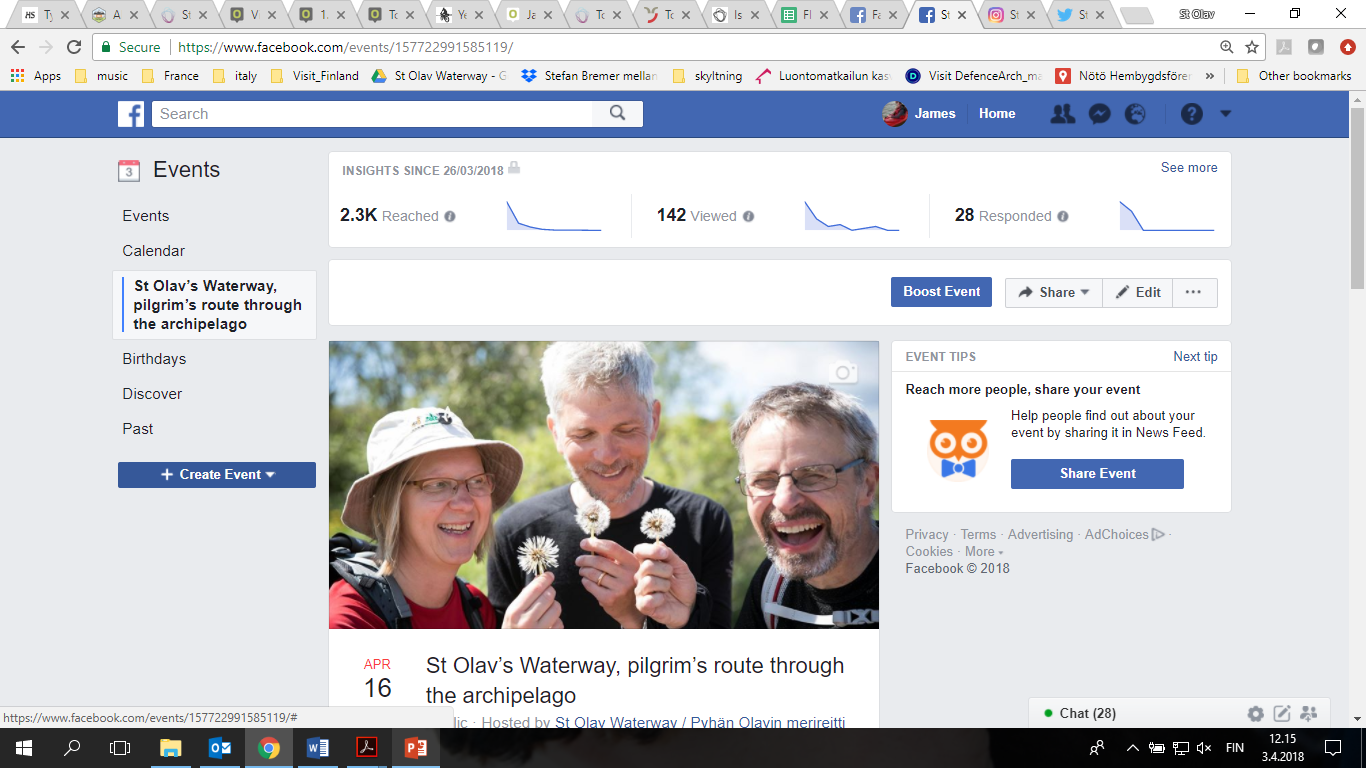 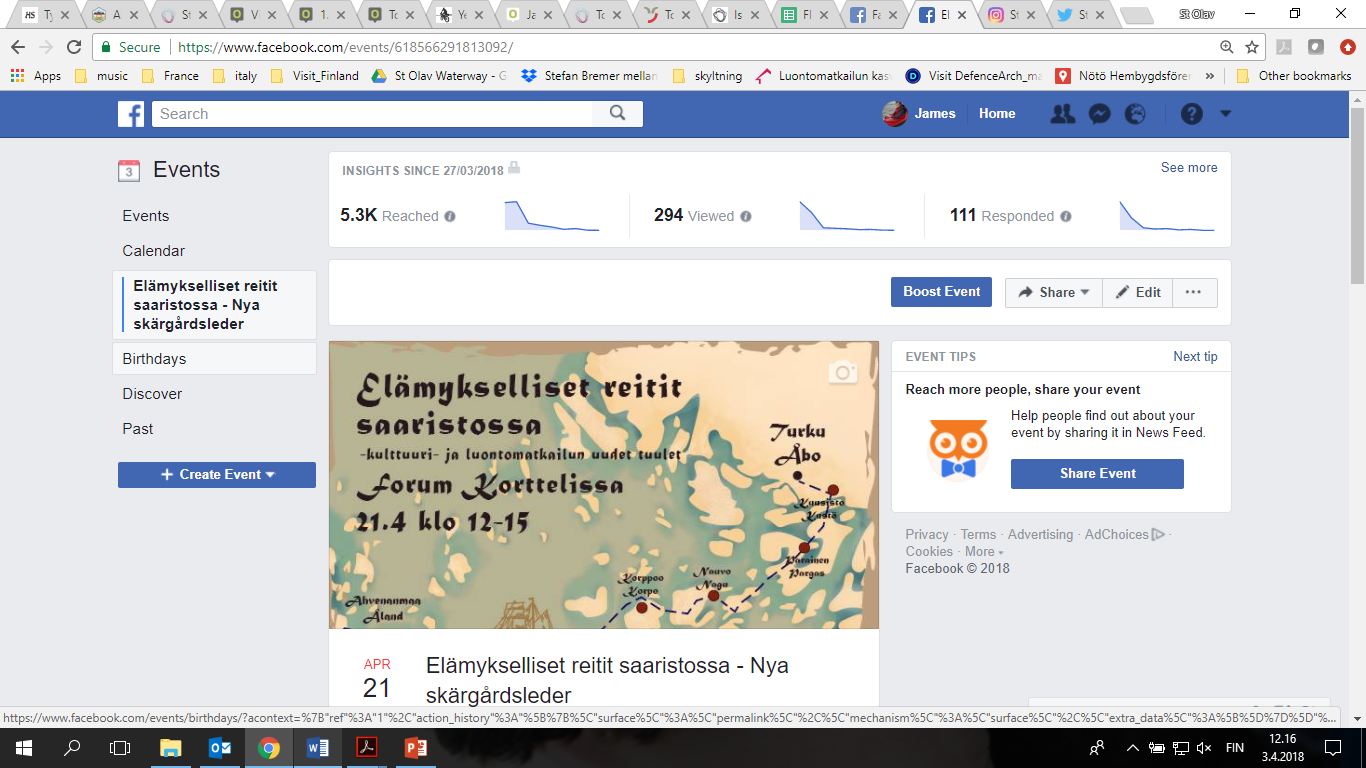 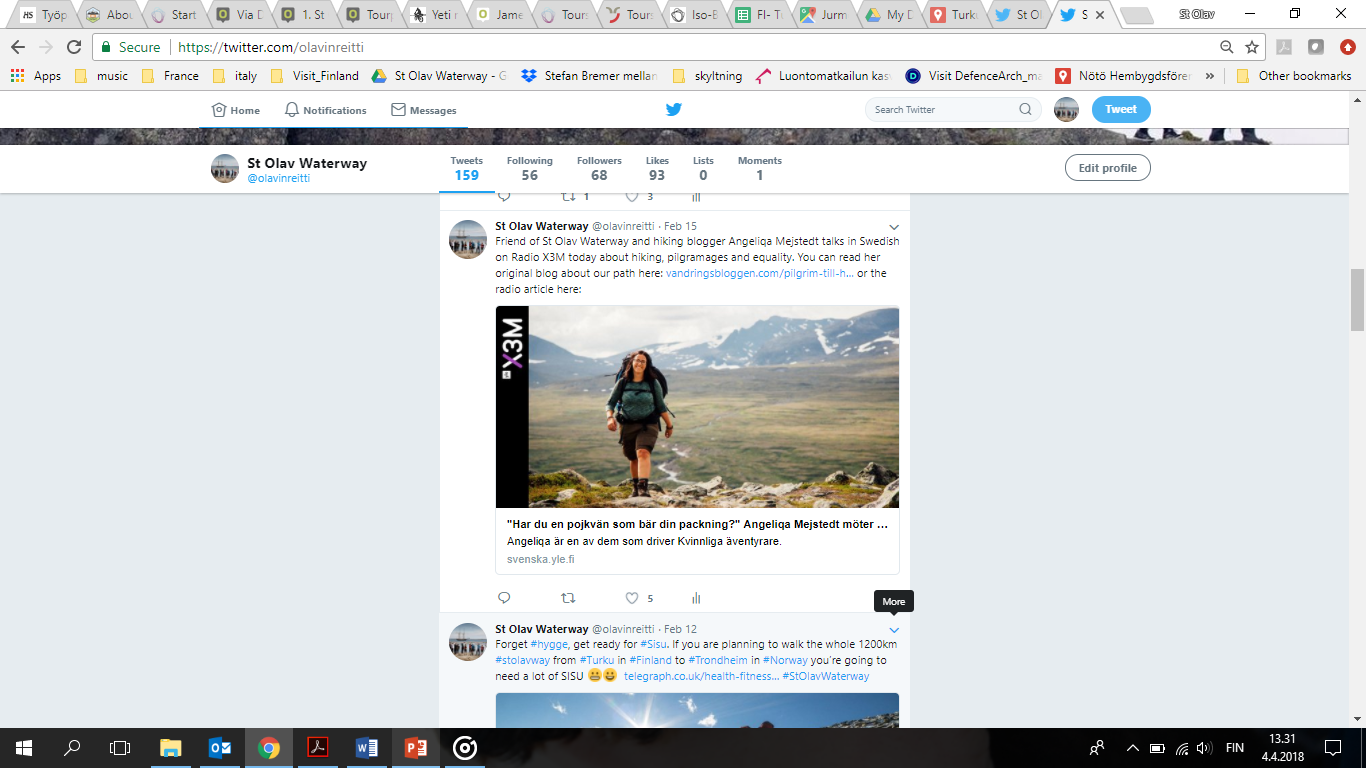 Twitter
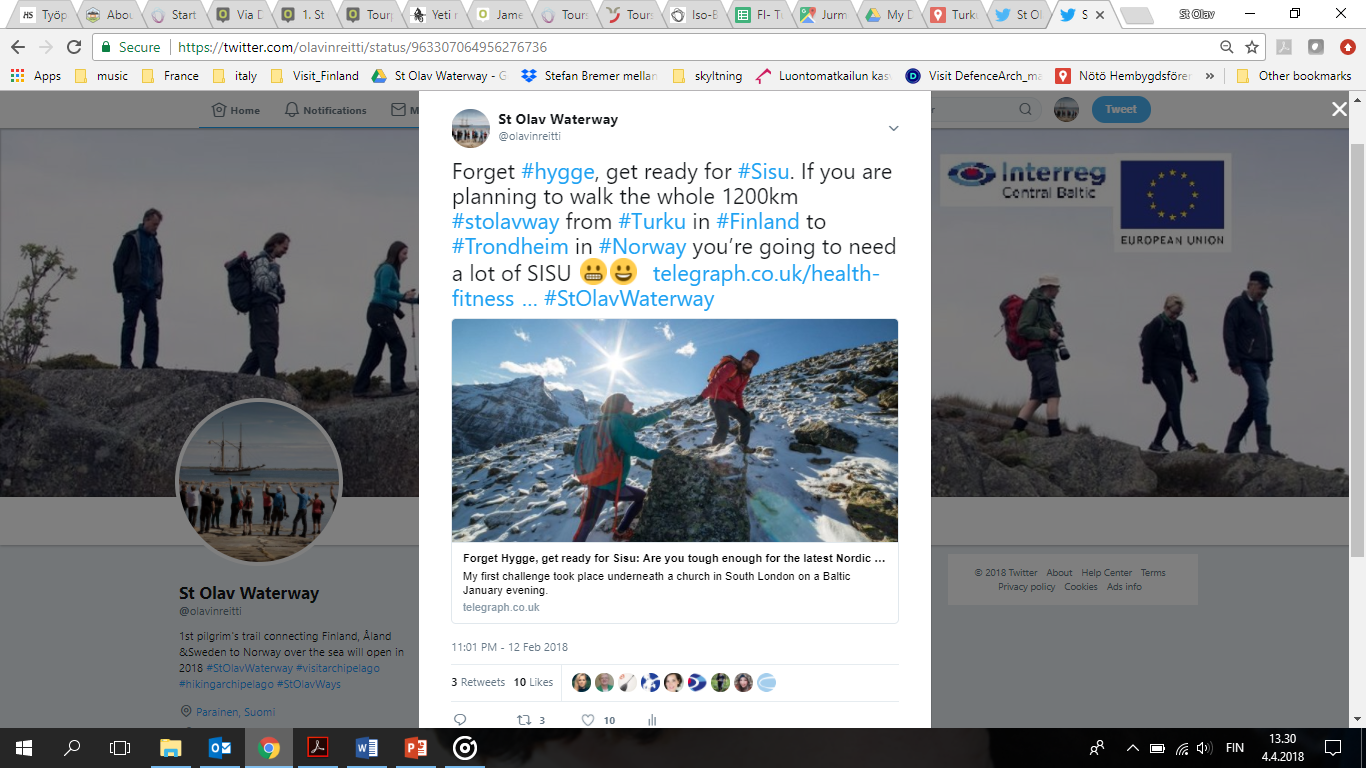 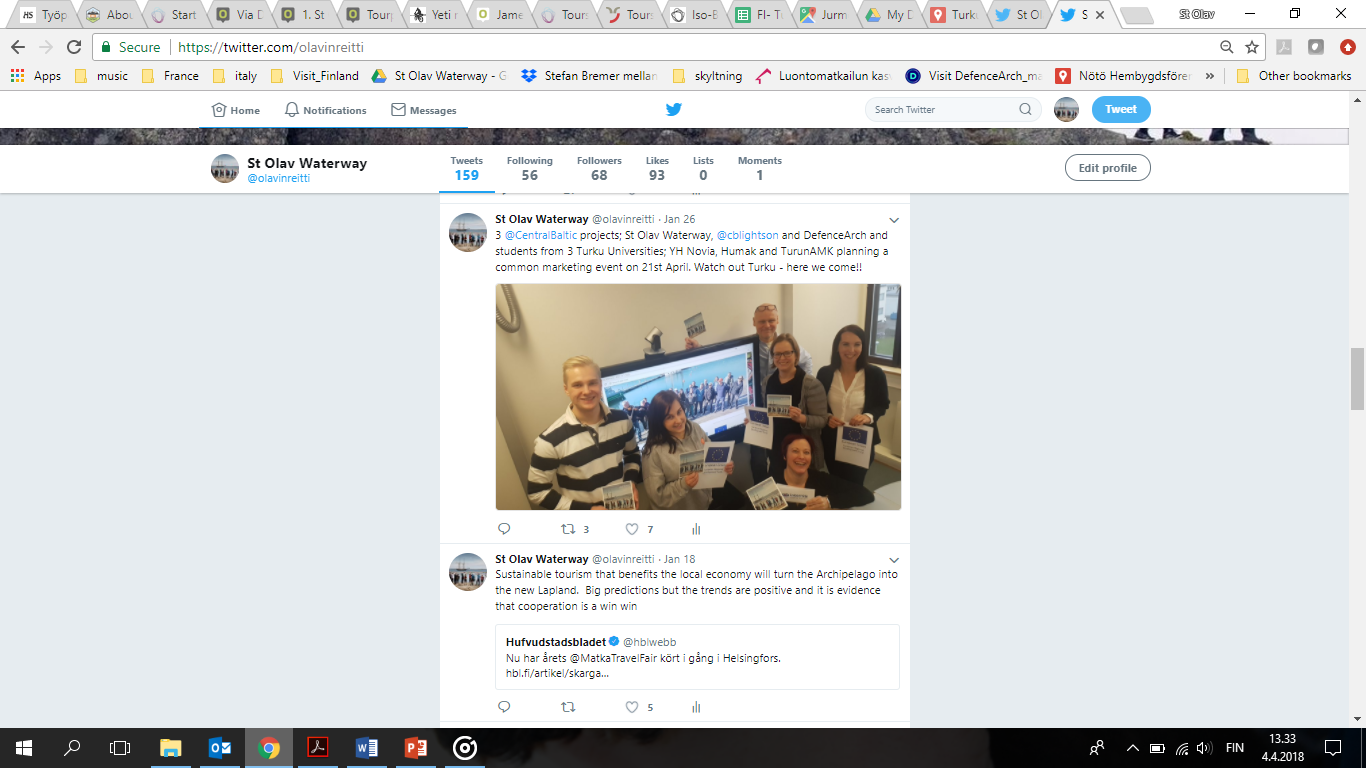 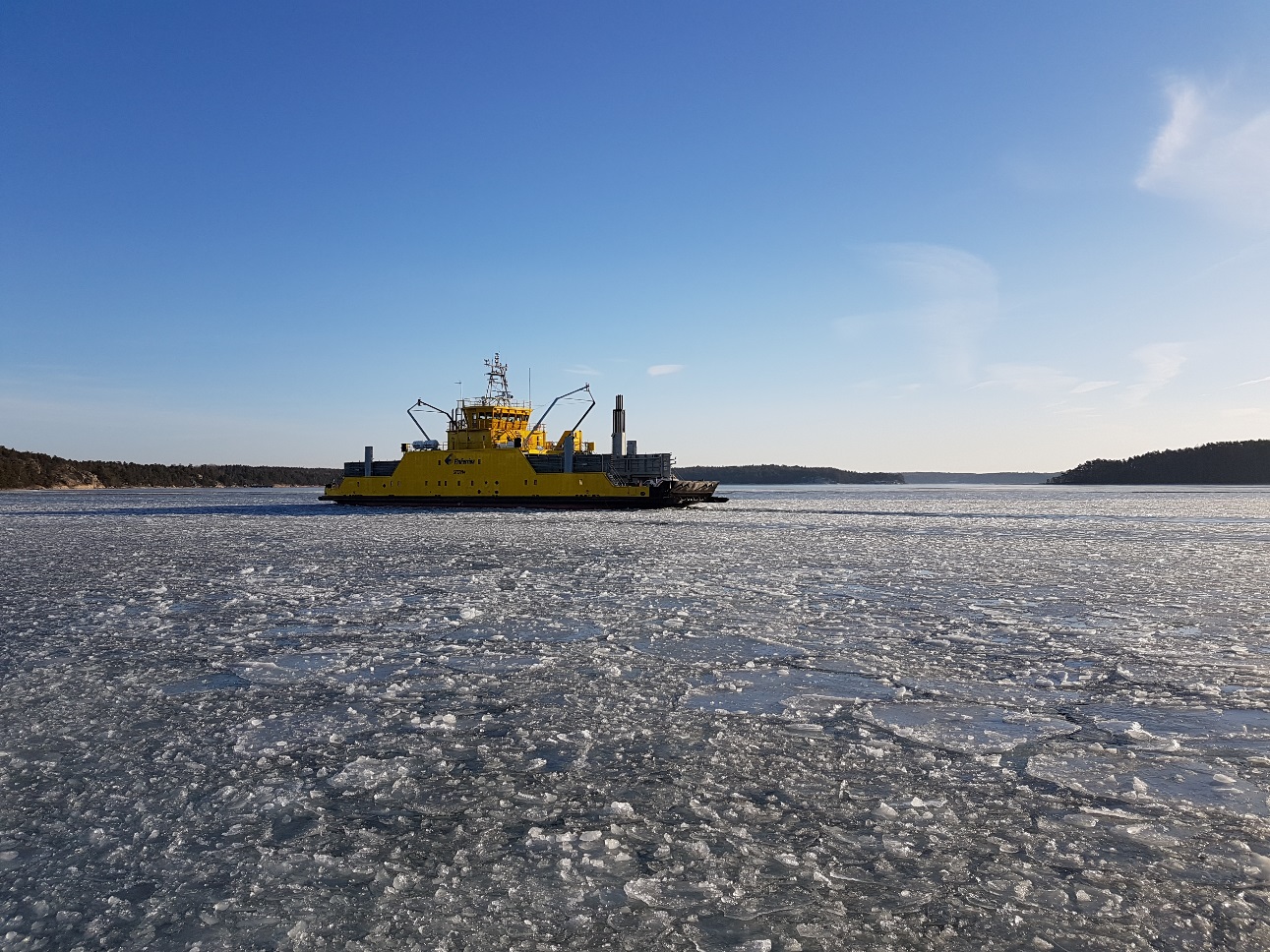 StOlav Waterway
james.simpson@parainen.fi
Tel: +358 (0)40 488 5977
www.facebook.com/olavinreitti
Kiitos, Tack,Thank you!